TYHYn vuosikello 2013
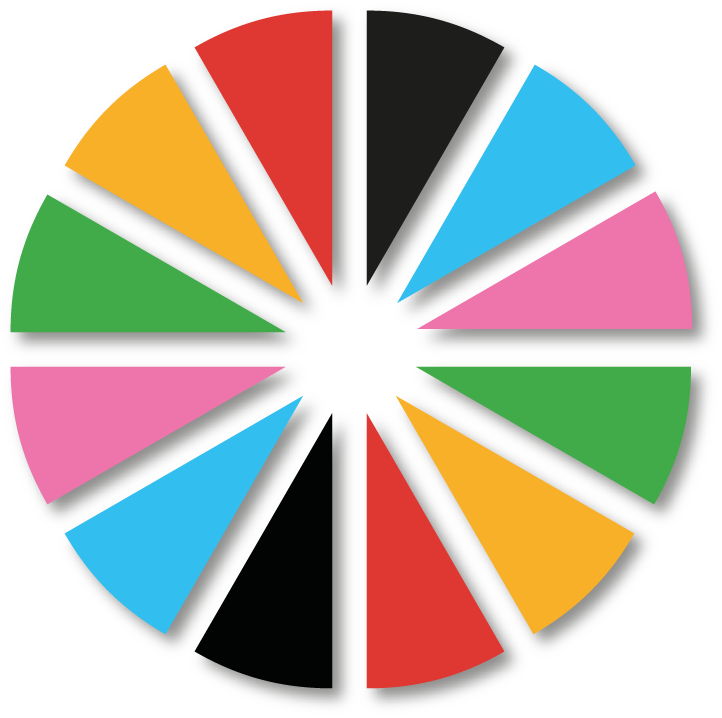 Joulu
Tammi
Marras
Helmi
Maalis
Loka
Syys
Huhti
Elo
Touko
Heinä
Kesä
TYHY 2013
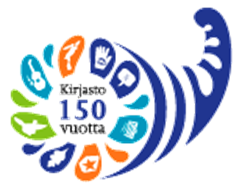 Jäsenet: 
	Maija-Leena Alanko (pj), Mari Eronen (sihteeri), Tarja Nikander, 
     	Ann-Christine Antell,  Merja Karbin, Merja Marjamäki (joryn edustaja), 
	Sanna Nieminen (työsuojeluasiamies), Maarit Salonen
Toimikausi:
	2012 - 2013
Budjetti: 
	Tulot  	Kaupungin avustus  työhyvinvointitoimintaan 1200 €/vuosi
	Menot	Kulttuurisetelit 100 € / vuosi (kirjaston Tyky-rahasta)
		Hierontaan 1200 € / vuosi
		FC –lainastolle 300 € turnauksiin liittyviin  kustannuksiin, 			ensiapuvälineisiin ja virvokkeisiin 

	Toimintarahan tarve vuodeksi  2013 suunnitellulle ohjelmalle  n. 2600 €

	 TYHYn  toimintaraha-anomus vuodelle 2013:  1400-2000 €
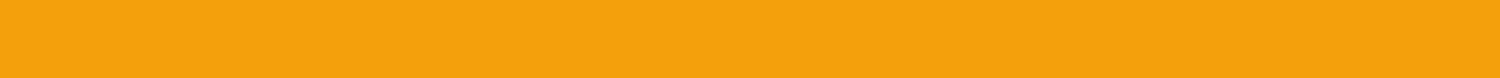 TYHYn vuosikello: tammikuu
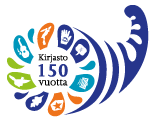 Aamujooga
Kustannukset		60 €
Vastuuhenkilö 		Mari

Hieronta
Vastuuhenkilö 		Mari

Taukojumppa
Vastuuhenkilöt		Mari
		            Maarit

Sähly (kerran viikossa)
Vastuuhenkilö 		Krisse
Kenttävaraukset	  	Mari
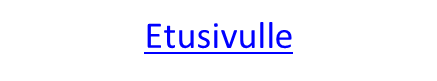 Helmikuu
TYHYn vuosikello : helmikuu
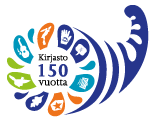 Hieronta
Vastuuhenkilö		Mari

Taukojumppa 
Vastuuhenkilöt		Mari
		            Maarit
Sähly (kerran viikossa)
Vastuuhenkilö 		Krisse
Kenttävaraukset	  	Mari
Maaliskuu
Tammikuu
Etusivulle
TYHYn vuosikello: maaliskuu
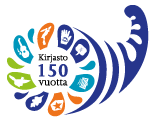 2 x Aamujooga		
Kustannukset		120  €
Vastuuhenkilö 		 Mari

Hieronta
Vastuuhenkilö		Mari

Taukojumppa 
Vastuuhenkilöt		Mari
		            Maarit

Sähly (kerran viikossa)
Vastuuhenkilö 		Krisse
Kenttävaraukset	  	Mari
Huhtikuu
Helmikuu
Etusivulle
TYHYn vuosikello: huhtikuu
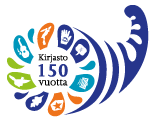 TYHYaamu Studiossa
Kustannukset		20 €
Vastuu 			TYHYn jäsenet

Aamujooga
Kustannukset		60 €
Vastuuhenkilö 		Mari

Hieronta
Vastuuhenkilö		Mari

Taukojumppa 
Vastuuhenkilöt		Mari
		            Maarit
Sähly (kerran viikossa)
Vastuuhenkilö 		Krisse
Kenttävaraukset	  	Mari
Toukokuu
Maaliskuu
Etusivulle
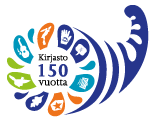 TYHYn vuosikello: toukokuu
Pyöräretket:  kaksi samansisältöistä retkeä pääkirjastosta vanhalle hautausmaalle: 
tiistai 7.5. klo 13.30-15.30
keskiviikko 15.5. klo 13.30-15.30
Kustannukset		240 €
Vastuuhenkilö 		Krisse

Aamujooga
Kustannukset		60 €
Vastuuhenkilö 		Mari

Hieronta
Vastuuhenkilö		Mari

Taukojumppa 
Vastuuhenkilöt		Mari, Maarit

Jalkapallo (kerran viikossa) 
Vastuuhenkilö 		Krisse
Kenttävaraukset	  	Mari
Kesäkuu
Huhtikuu
Etusivulle
TYHYn vuosikello: kesäkuu
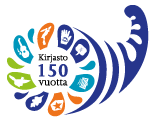 Hieronta
Vastuuhenkilö		Mari

Taukojumppa  kirjastopihalla
Vastuuhenkilöt		Mari
		            Maarit
                                      Krisse

Jalkapallo (kerran viikossa) 
Vastuuhenkilö 		Krisse
Kenttävaraukset	  	Mari
Heinäkuu
Toukokuu
Etusivulle
TYHYn vuosikello: heinäkuu
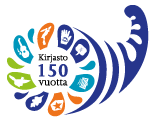 Hieronta
Vastuuhenkilö		Mari


Taukojumppa  kirjastopihalla
Vastuuhenkilöt	            Mari
		            Maarit
                                      Krisse

Jalkapallo (kerran viikossa) 
Vastuuhenkilö 		Krisse
Kenttävaraukset	  	Mari
Elokuu
Kesäkuu
Etusivulle
TYHYn vuosikello: elokuu
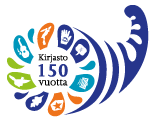 Hieronta
Vastuuhenkilö		Mari

Taukojumppa 
Vastuuhenkilöt		Mari
		             Maarit

Lajikokeilu / keilaus
Kustannukset		400 €
Vastuuhenkilö 		Mari? Krisse?

Jalkapallo (kerran viikossa) 
Vastuuhenkilö 		Krisse
Kenttävaraukset	  	Mari
Syyskuu
Heinäkuu
Etusivulle
TYHYn vuosikello: syyskuu
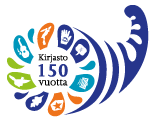 Hieronta
Vastuuhenkilö		Mari

Taukojumppa 
Vastuuhenkilöt		Mari
		             Maarit

Käynti taidenäyttelyssä
Kustannukset		120 € opastus /				Pääsyliput itse 
	
Sähly (kerran viikossa)
Vastuuhenkilö 		Krisse
Kenttävaraukset	  	Mari

Jalkapallo (kerran viikossa) 
Vastuuhenkilö 		Krisse
Kenttävaraukset	  	Mari
Lokakuu
Elokuu
Etusivulle
TYHYn vuosikello: lokakuu
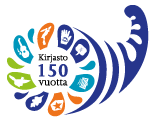 Hieronta
Vastuuhenkilö		Mari

Taukojumppa 
Vastuuhenkilöt		Mari
		             Maarit

Sähly (kerran viikossa)
Vastuuhenkilö 		Krisse
Kenttävaraukset	  	Mari

Tutustuminen vapaa-aikatoimialan   liikuntatarjontaan?
Marraskuu
Syyskuu
Etusivulle
TYHYn vuosikello: marraskuu
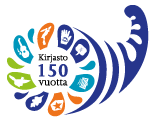 TYHYaamu
Kustannukset		20 €
Vastuu 			TYHYn jäsenet

Hieronta
Vastuuhenkilö		Mari

Taukojumppa 
Vastuuhenkilöt		Mari
		             Maarit

Sähly (kerran viikossa)
Vastuuhenkilö 		Krisse
Kenttävaraukset	  	Mari
Joulukuu
Lokakuu
Etusivulle
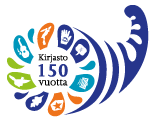 TYHYn vuosikello: joulukuu
Hieronta
Vastuuhenkilö		Mari

Taukojumppa 
Vastuuhenkilöt		Mari
		             Maarit
Sähly (kerran viikossa)
Vastuuhenkilö 		Krisse
Kenttävaraukset	  	Mari
Marraskuu
Etusivulle